Practica studentilor din Universitatea Suceava - 2013
1 Iulie -  27 Septembrie 2013
1
Informatii generale
Practica se face in baza unei Conventii de practica intre SC EGGER Romania SRL si Universitatea „Stefan cel Mare” Suceava. 



Portofoliul de practica cuprinde competentele profesionale ce se vor dezvolta.



Pe toata durata stagiului de pregatire, practicantul ramane student al institutiei de invatamant superior, dar este angajat cu contract de munca. 



EGGER Romania asigura transportul practicantilor la/ de la fabrica.
2
Responsabilitatile practicantului
Respectarea programului de lucru stabilit si executarea activitatilor specificate de tutorele EGGER, in conformitate cu portofoliul de practica.


Respectarea: 

       - Regulamentului de ordine interioara al EGGER Romania;
       - Normelor de securitate si sanatate in munca; 
       - Confidentialitatii informatiilor din cadrul EGGER Romania.
3
Responsabilitatile EGGER Romania
Stabilirea unui tutore pentru stagiul de practica 


Instructajul cu privire la normele de securitate si sanatate in munca, in conformitate cu legislatia in vigoare


Mijloacele necesare pentru dobandirea competentelor precizate in portofoliul de practica.
4
Evaluarea activitatii
Practicantul va fi evaluat de catre Tutorele EGGER, pe baza unei Fise de observatie / evaluare.

Se evalueaza: competentele profesionale, comportamentul si modalitatea de integrare a practicantului in activitatea din EGGER Romania (disciplina, punctualitatea, responsabilitatea in rezolvarea sarcinilor, respectarea Regulamentului de ordine interioara al EGGER Romania).

Practicantul va intocmi un caiet de practica, care va cuprinde: competentele exersate / activitatile desfasurate / observatii personale.
5
Oportunitati de practica la EGGER Romania - 2013
6
Oportunitati de practica la EGGER Romania - 2013
7
Practica studentilor 2009
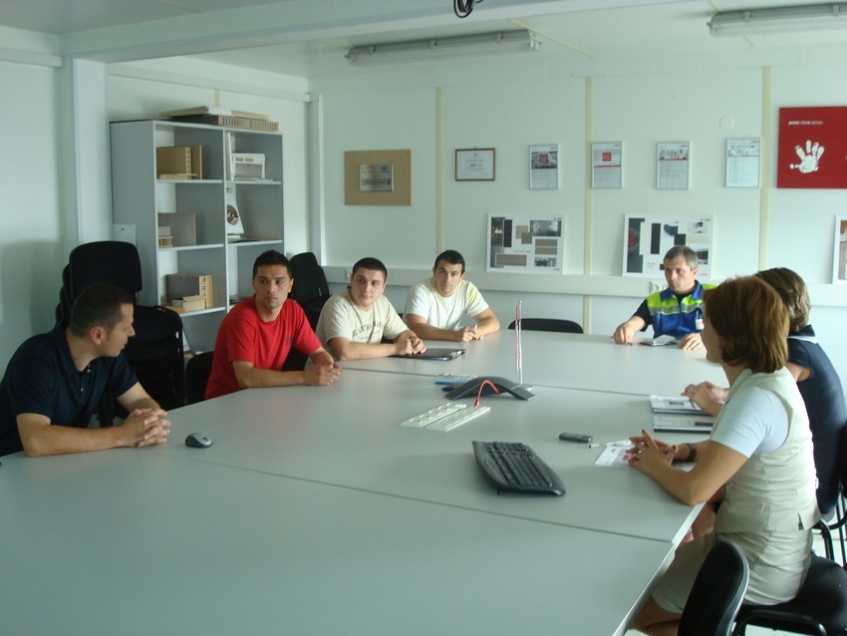 3 studenti – Facultatea de Inginerie Mecanica Suceava
8
Practica studentilor 2010
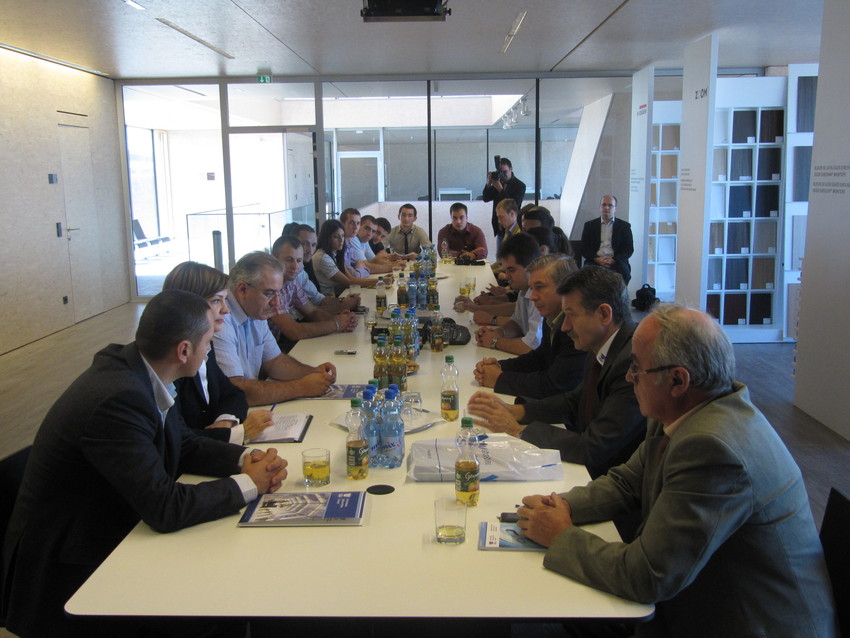 Inductia si evaluarea studentilor 2010
9
Practica studentilor 2010
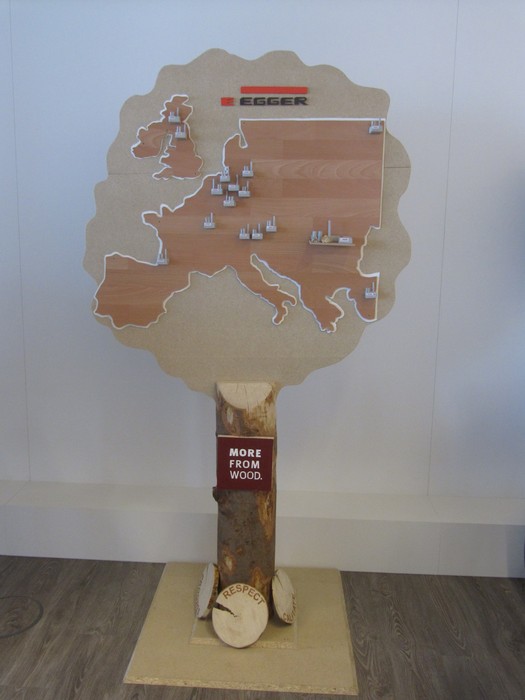 Proiectele celor 3 grupe de studenti  2010
10
Practica studentilor 2011
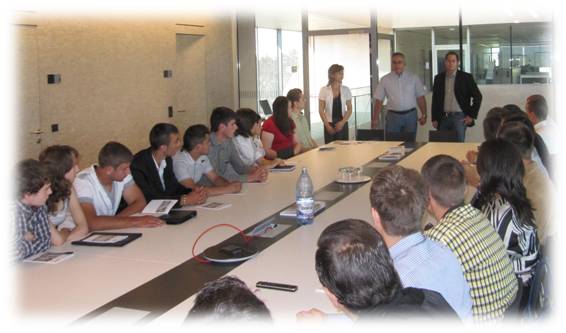 Inductia si evaluarea studentilor 2011
11
Festivitate incheiere stagiu de practica 2012
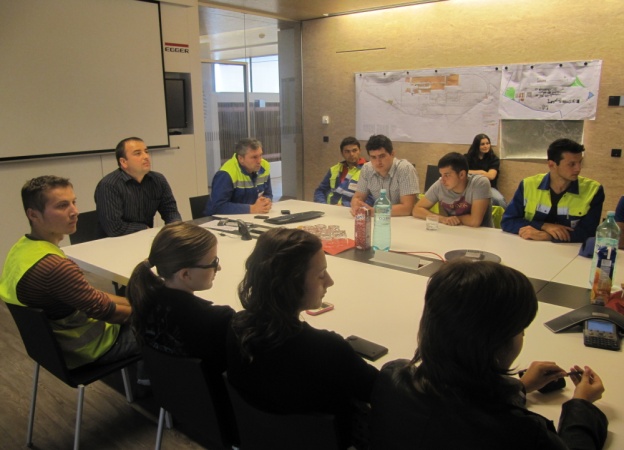 Practica         
       2012
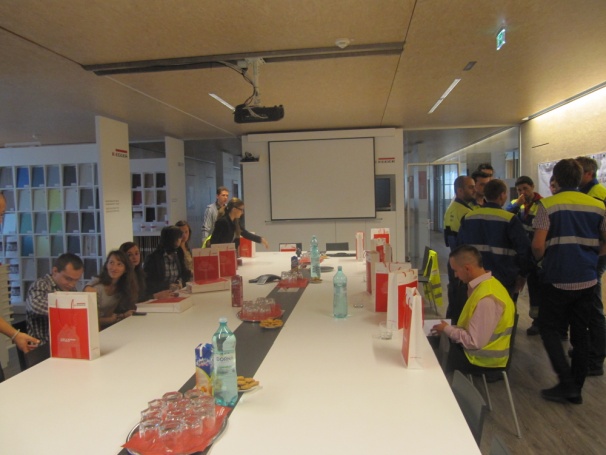 12
Inscrierea pentru practica la EGGER Romania
Persoanele interesate pot trimite CV si scrisoare de intentie pe adresa de email: resurse.umane@egger.com  sau ne pot contacta telefonic la nr. 0372 438 146 – Cezar Solcan pana la data  de 17.06.2013.
Interviurile vor avea loc in data de 21.06.2013 la sediul EGGER, detaliile vor fi furnizate in timp util.


Vă aşteptăm cu interes!
13